Español IIExamen Semestral 2013
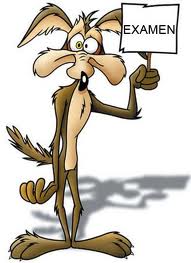 Práctica para el 
Examen Semestral

El 17 de diciembre de 2013
Spanish II Semester Exam Study Guide Sheet 45  Multiple Choice Questions (grammar & vocabulary)  5  Reading Comprehension Questions
Unidad 2 

Lección 1:
All vocabulary p. 109
Preterite of –er and –ir verbs p. 95
 Demonstrative pronouns and adjectives p. 100
 
Lección 2:
All vocabulary p. 133
Reflexive verbs p. 119
Present Progressive p. 124
Unidad 1 

Lección 1:
All vocabulary p. 55
Direct object pronouns p. 41
Indirect object pronouns p. 46
 
Lección 2:
All vocabulary p. 79
Preterite of –ar verbs p. 65
Preterite of irregular verbs p. 70
Interrogatives p. 64
Which activity do you do...
……. at the travel agency?

pasar por seguridad
dar la tarjeta de embarque
comprar el boleto
Which activity do you do...
…… to get to the airport?

hacer cola
tomar un taxi
ir a la oficina de turismo
Which activity do you do...
……… when you reach the check-in counter?

tomar un taxi
ir a la parada de autobús
facturar el equipaje
Which activity do you do...
…….. before you enter the gate?

pasar por seguridad
abordar
ir al reclamo de equipaje
Circle the word replaced by the pronoun.
No puedo encontrarlo.
maleta 
pasaporte 
identificación
Circle the word replaced by the pronoun.
Lo vamos a cambiar.
itinerario 
tarjeta de embarque
boletos
Circle the word replaced by the pronoun.
¿Dónde la tienes?
Identificación
Equipaje
taxi
Circle the word replaced by the pronoun.
¿No la ven?
boleto
maletas
puerta
Circle the word replaced by the pronoun.
¿Por qué no la llaman?
pasajero 
agente de viajes 
piloto
Circle the word replaced by the pronoun.
No sé cómo hacerlas.
maletas
cola
reservación
3. Match the following.
d,
c,
e
a,
b,
1. I give her ........………
2. We ask them ..........
3. They ask us ............
4. She tells you ..........
5. You buy me ............
d,
c,
e
a,
b,
d,
c,
e
a,
b,
d,
c,
e
a,
b,
d,
c,
e
a,
b,
a. Les preguntamos …
c. Me compras ...
d. Le doy a ella ...
b. Te dice ...
e. Nos piden ...
Which does not belong?
la recepción
el hotel
el collar
la habitación 
doble
el ascensor
la habitación 
individual
las joyas
acampar
los aretes
la tarjeta postal
montar a 
caballo
pescar
Which does not belong?
tomar fotos
el turista
las artesanías
las joyas
el dinero en 
efectivo
la tarjeta de 
crédito
el collar
el anillo
la llave
Matching: a) hacer ejercicio,  b) es bueno, 
c) mantenerse en forma, d) es importante, e) los Juegos Olímpicos, f) es necesario, g) la competencia, h) es saludable, i) jugar en equipo.
a,
b,
c,
d,
e,
f,
g,
h,
i,
it’s important .............
to stay fit....................
it’s healthful...............
to play on a team……..
it’s necessary..............
to exercise .................
the Olympic Games….
it’s good .....................
Competition …………….
a,
b,
c,
d,
e,
f,
h,
i.
g,
a,
b,
c,
d,
e,
f,
g,
h,
i.
a,
b,
c,
d,
e,
f,
g,
h,
i.
a,
b,
c,
d,
e,
f,
g,
h,
i.
a,
b,
c,
d,
e,
f,
g,
h,
i.
a,
b,
c,
d,
e,
f,
g,
h,
i.
a,
b,
c,
d,
e,
f,
g,
h,
i.
a,
b,
c,
d,
e,
f,
g,
h,
i.
Select the correct answer
this hat				___este___ sombrero
this ball				_________ pelota
these uniforms			_________ uniformes
those bats (far away)		_________ bates
that jacket				_________ chaqueta
those girls (far away)		_________ chicas
that glove				_________ guante
this net				_________ red
those tables (far away)		_________ mesas
those T-shirts			_________ camisetas
esta
estos
aquellos
esa
aquellas
ese
esta
aquellas
esas
Fill in the correct reflexive pronoun based on the subject.
Modelo:	Yo me despierto
Usted _____ despierta.
Tú _____ levantas.
Ustedes _____ duchan.
Él _____ afeita.
Ellas _____ maquillan.
Nosotros _____ entrenamos.
Ellos _____ lavan.
Ella _____ pone la ropa.
Tú y yo _____ dormimos.
Ustedes y nosotras _____ maquillamos.
se
te
se
se
se
nos
se
se
nos
nos
Form the present participle of each group of verbs, based on the model.
A. Modelo: 			 B. Modelo: 
trabajar trabajando___	comer _comiendo__
jugar ______________	correr ___________
despertar __________	dormir __________
afeitar  ____________	traer ____________
maquillar __________	hacer ___________
estudiar ___________	decir ____________
jugando
corriendo
durmiendo
despertando
afeitando
trayendo
maquillando
haciendo
diciendo
estudiando
Examen semestral
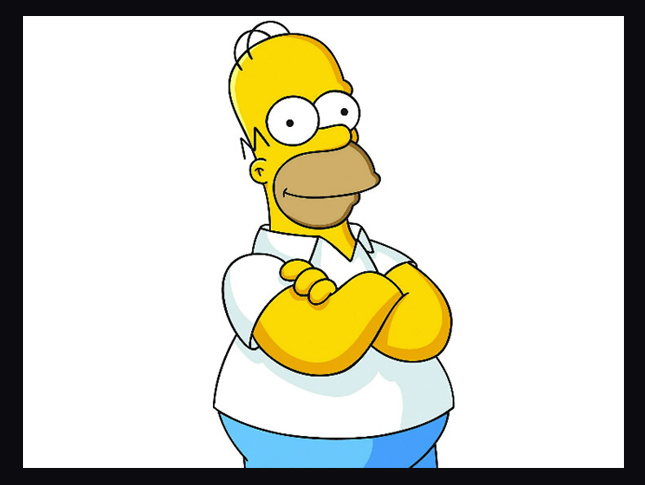 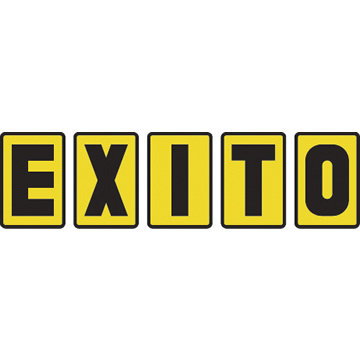 en el examen de mañana